Shared Environmental Information System (SEIS)state of play, outlook into the future
Lukasz Wyrowski
UNECE, EMA programme manager

Task Force on Access to Information, 3td session
Geneva, 3-5 December 2014
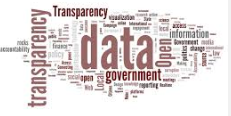 What is SEIS?
An approach to be followed for facilitating regular environmental assessments and reporting

Data and information flows
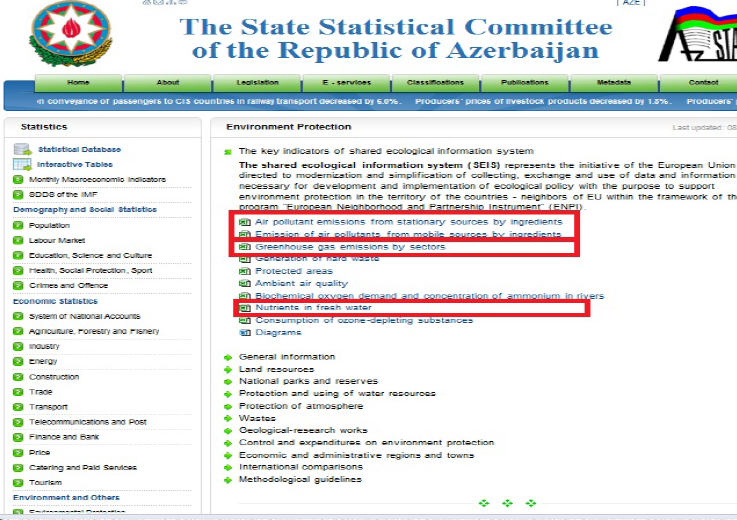 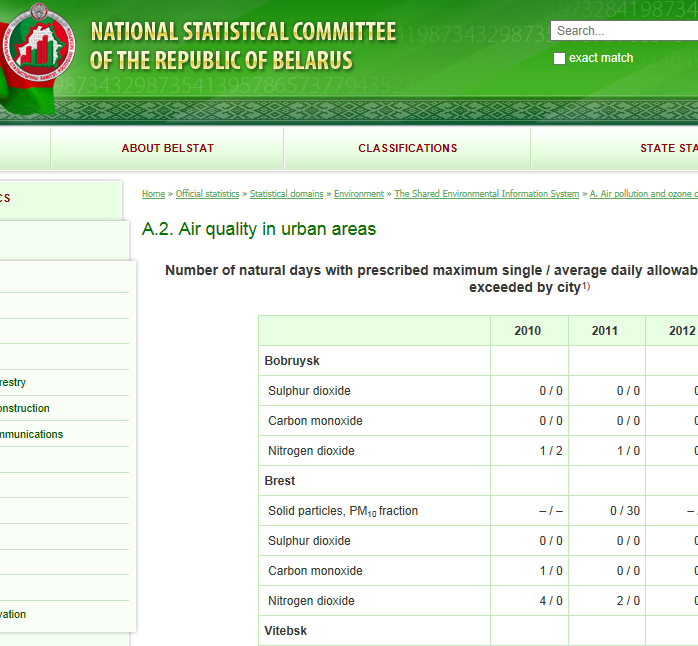 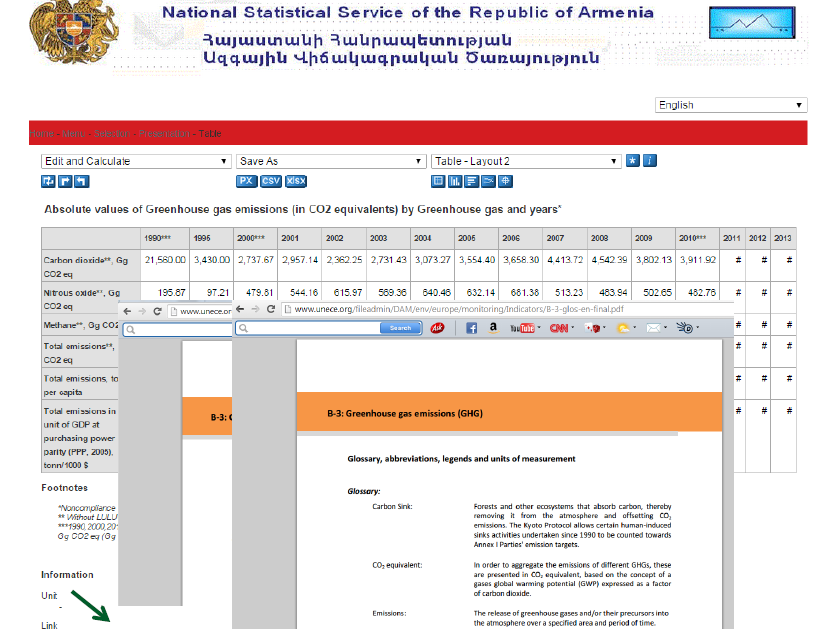 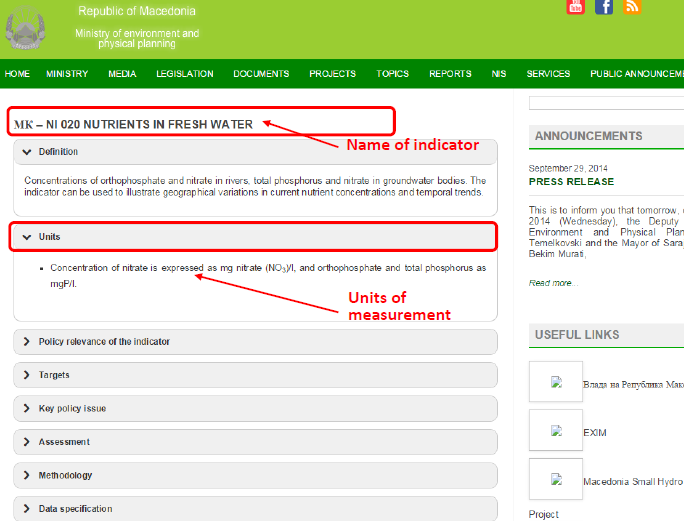 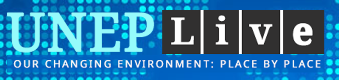 What is SEIS?
To support national
 and international 
policy development
Content
National SoE
Institutional cooperation
MEAs
To meet SEIS principles
Regional, global assessments
Infrastructure
SDGs
Post 2015 agenda
What is SEIS?
To support national
 and international 
policy development
Content
National SoE
Institutional cooperation
MEAs
To meet SEIS principles
Regional, global assessments
Infrastructure
SDGs
Post 2015 agenda
What is SEIS?
To support national
 and international 
policy development
Content
National SoE
Institutional cooperation
MEAs
To meet SEIS principles
Regional, global assessments
Infrastructure
SDGs
Post 2015 agenda
SEIS in Pan-Europe
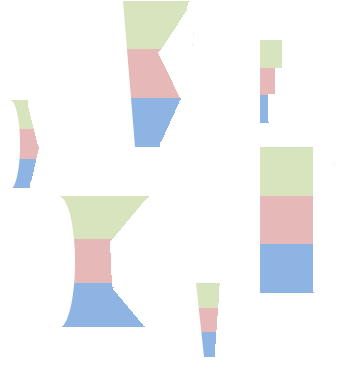 Today
Future
assessments
Common components under national SEIS to
constitute pan-European SEIS
MEAs
SDGs
Post 2015
indicators
SEIS in Pan-Europe
Despite availability of:

Good practices
Support material (SEIS cookbook)
Support projects (e.g. ENPI-SEIS, FLERMONECA, ECE JTF)

Challenges faced:

Lack of common agreed SEIS component for pan-Europe
Unequal progress (initial, medium or advanced) on national SEIS development
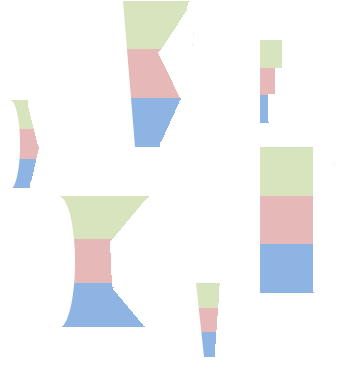 Targets and performance indicators
Solution to the challenges:

Targets and performance indicators to guide a development of SEIS in time (developed by Friends of SEIS, adopted by CEP-20, implementation starts now)
now
2021
How to measure implementation?
Have we identified gaps vis-à-vis the targets?
Have we defined all the tasks required to eliminate  the gaps - roadmap?
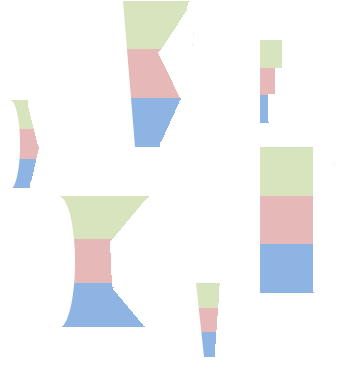 Have we carried out all the tasks – implemented the roadmap?
Do we operate SEISsustainably?
Phase III
Phase II
Phase I
How to measure implementation?
Phase I
Phase II
Phase III
mid-2016EfE Conference
2015
2021
SEIS management
National




Responsibility for assuring performance:

National coordination mechanism
Pan-European




Responsibility for assuring performance:

Working Group on Environmental Monitoring and Assessment (WGEMA)
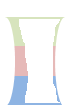 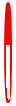 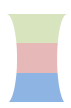 REPORTING FORMS (under development)
SEIS management 2015
WGEMA activities:

Agree the priority data flows for pan-European SEIS (pan-European component) – WGEMA session in April 2015

Finalize the reporting forms to enable countries reporting – WGEMA session in April 2015

Review the SEIS establishment for 2015-bound priority data flows  - WGEMA session in second half of 2015
SEIS outlook into the future
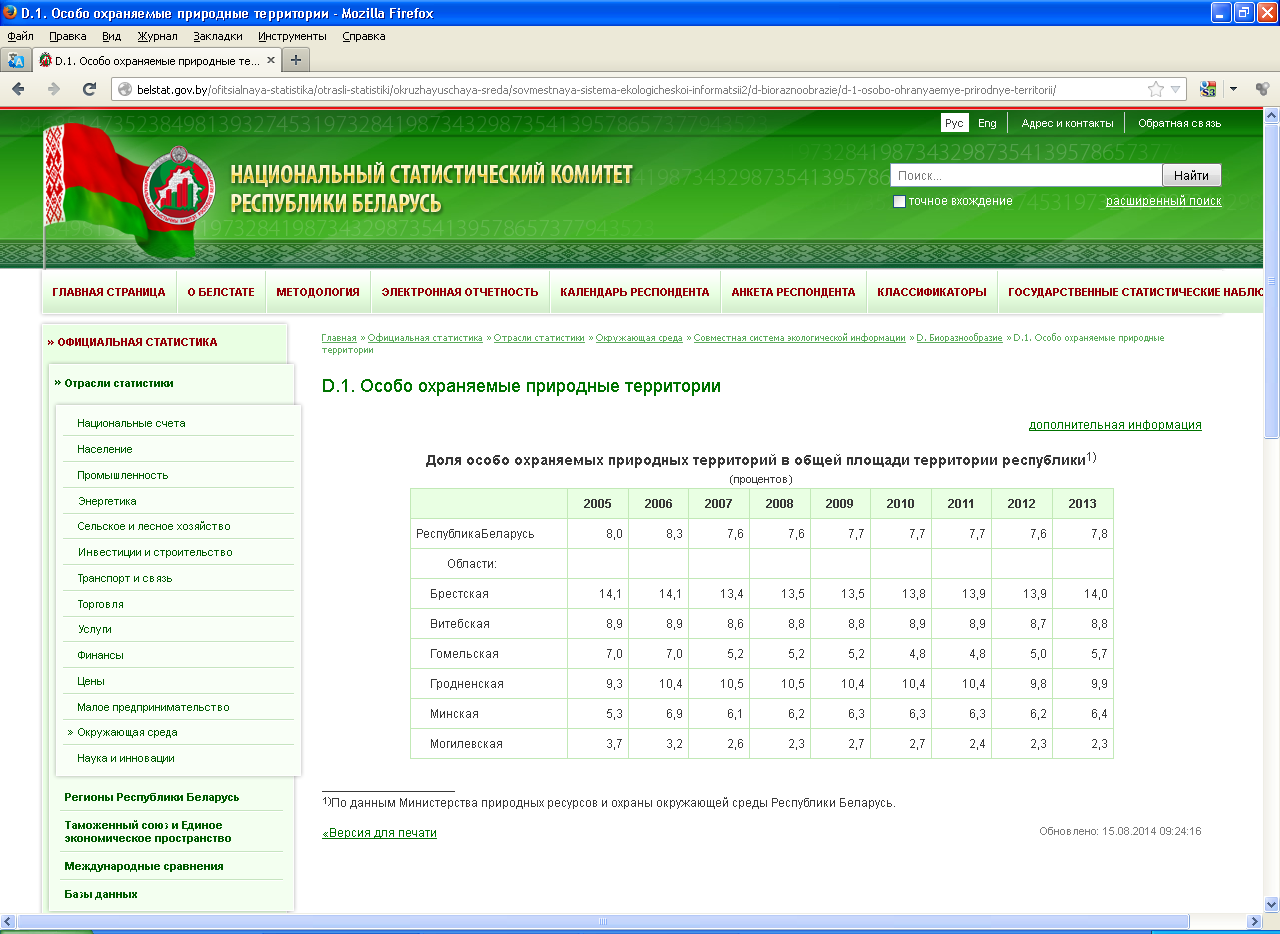 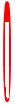 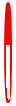 2015
2018
2020
2015 - SEIS established with priority data flows 2015-bound

2018 - SEIS established with priority data flows 2015+2018-bound
 
2020 - SEIS established for all pan-European priority data flows
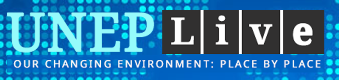 Friends of SEIS - 2nd task
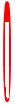 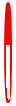 2015
2018
2020
Taken into account that pan-European SEIS is established, which should be the regular assessment process

Friends of SEIS proposal (May meeting)          CEP-21 for decision